Site visit 1: Kantharawichai District HospitalHealth Promoting Hospital
Briefing
Friday, 6 September
Agenda: District Hospital
07.45-08.00: Bus is ready and  waiting at KKU gymnasium (Fitness KKU) 
 
08.00:  Leave for Kantharawichai District Hospital (1 hr. drive)

09.00- 10.00:
Welcome speech by Vice Director of hospital (Dr.Vichein Chakardnarodom)
Lecture a/b health care system at district hospital level (Dr. Parkpoom Inmuang)

10.00-11.00: Hospital study tour (Divided into 3 groups)

11.00-12.00: Lunch at the hospital canteen

12.00 – 12.20 pm.  Debriefing
Agenda: Health Promoting Hospital
12.20:  Leave for Health Promotion Hospital  (about 30 minutes drive)

13.00-14.00: Lecture about health care system at health promotion level 
           By Dr.Parkpoom Inmuang

14.00-15.00: Health Promotion Hospital study tour
(Divide into 3 groups, same group as in the morning)

15.00-16.00  Debriefing 

16.00  Leave for Khon Kaen, Back to KKU
Who Will attend?
Teacher:  Aj.Supannee, Aj. Jirapat,  Aj.Anootnara, Aj Jen
Translator: Ms.Patcharee, Ms. Pun
Asst. Coordinator:  Mr. Nuntiput
CIEE P’Facs (Interns): Rachel and Sara

Vehicle:  KKU air bus (45 seats)
Health Promoting Hospital
2°/3° HEALTH CARE CENTER, EXCELLENCE CENTER= Province; General, Regional, University Hospital
1°/2° HEALTH CARE CENTER= Districts; Community Hospital
1° HEALTH CARE CENTER= Sub-district; Health Promoting Hospital
NON PROFESSIONAL CARE & SELF CARE= Village, Family, Village Health Volunteers
Health Promoting Hospital
Main provider of Primary Care
Members of UCS must register at one
75% disease prevention/25% BMC
All have same design
Have family folders and individual records
Staff: 
Head and assistant nurses
Part Time: Dentist, Doctor, TTM practitioner
VHV’s get resources from them
Serves 2,000-5,000 people
HPH Overview of Care
Primary Care: Preventative
Specialized for the community
Exercise classes
Education
Breast Cancer Testing
Pre and Post Natal Care
Mosquito Ponds with Fish
HIV/AIDS Education
Treatments & Equipment 
First Aid
Traditional Medicine Practitioner, Dentist, Doctor 
Two hospital beds
Sauna
District Hospital
2°/3° HEALTH CARE CENTER, EXCELLENCE CENTER= Province; General, Regional, University Hospital
1°/2° HEALTH CARE CENTER= District/ Community Hospitals
1° HEALTH CARE CENTER= Sub-district; Health Promoting Hospital
NON PROFESSIONAL CARE & SELF CARE= Village, Family, Village Health Volunteers
District Hospital
Community Hospitals
Serves 20,000-100,000 people
Primary care and secondary care (and perhaps some tertiary)
General practitioners and specialists
Cannot provide complicated and specialized surgeries
Inpatient: 30-90 beds (but can have 10-150)
50% health promotion/50% medical care
Challenges: Overcrowding, hidden costs, queuing
Kantharawichai District Hospital
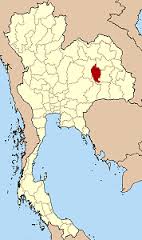 -In Mahasarakham Province
-Kantharawichai is a district
	-Population: 80,086
-Established in 1982
-30 hospital beds
-14 Primary Care Unities
-Special clinics for: DM2, HTN, Asthma, HIV/AIDS
-Do outreach to local communities (screenings, exercise classes, etc.)
-Does training for practical nurses?
Topics to Consider
Patients:
-Hidden costs for patients
-Access to medications
-Why they come to District vs. HPH? Or vice versa.
-Emergency Medical Services

Staff:
-Common health problems (inpatient and outpatient)
-Challenges
-Successes
-Staffing shortages?
Topics to Consider
For Lecturers/Doctors:
--Administrative challenges
--Do many physicians work in private offices, too?
--Successes of their work
--What would they need to provide better services?
--How do you promote access to healthcare?
--Primary, secondary, and tertiary health services
--Labor and delivery services
--Emergency Department
--What work is done in communities?